LOS SINTAGMAS
ANÁLISIS SINTÁCTICO
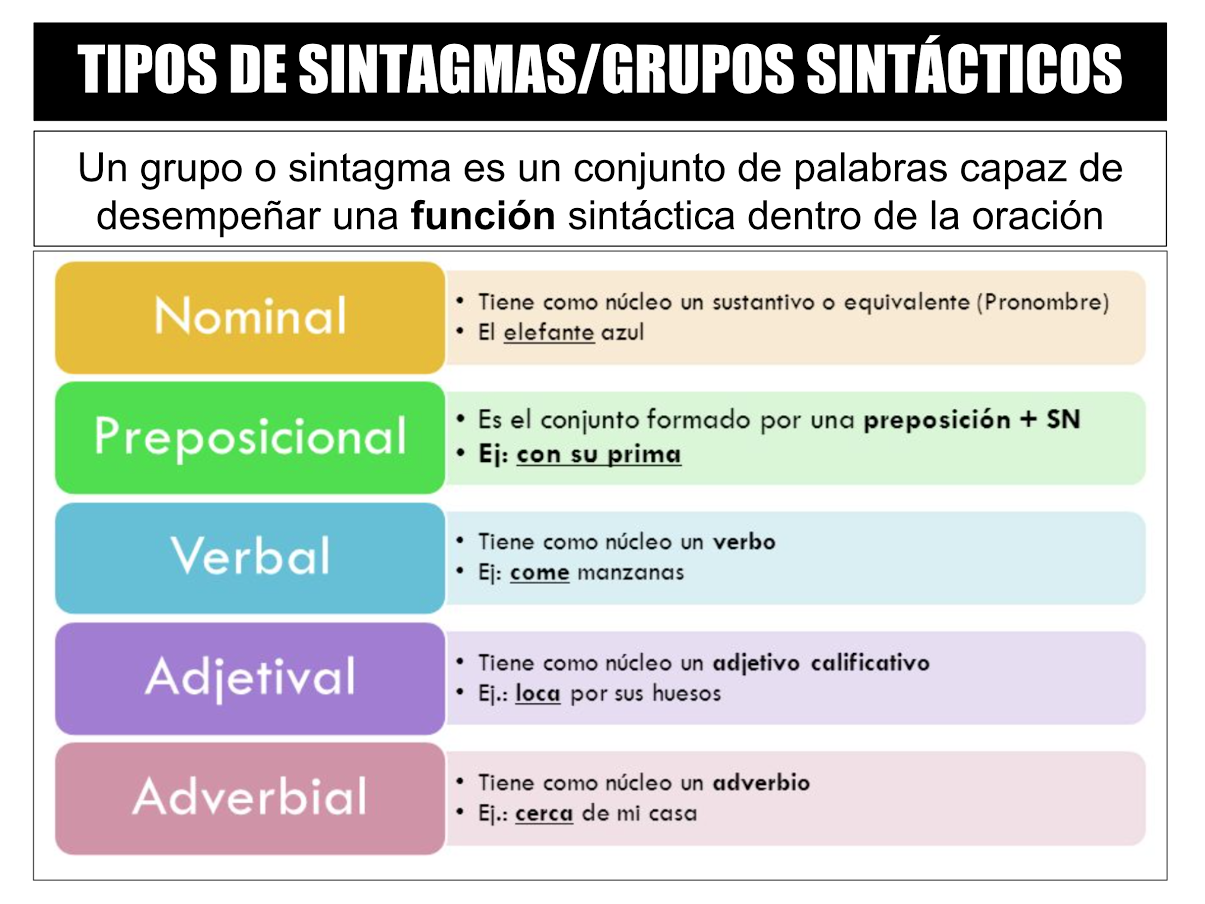 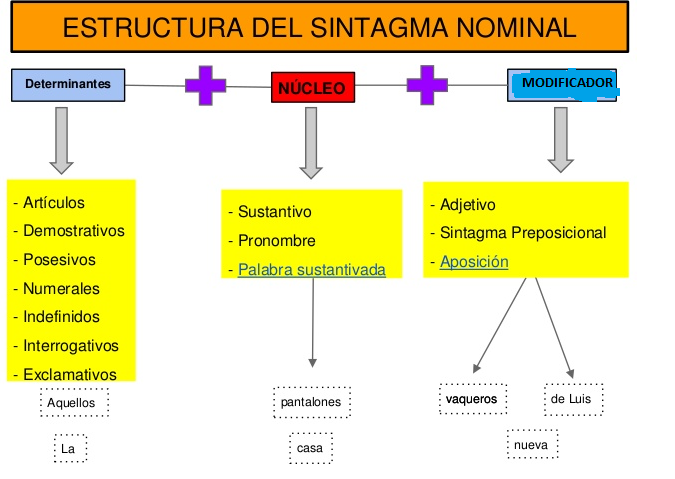 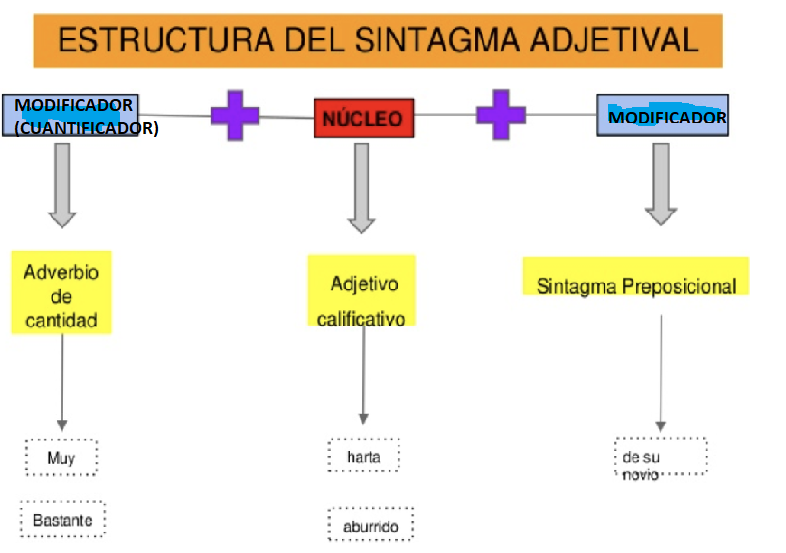 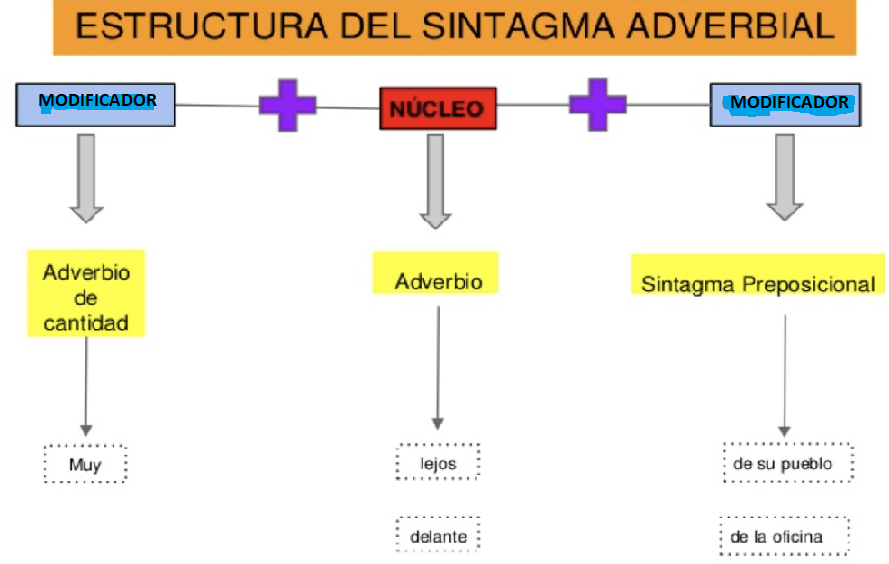 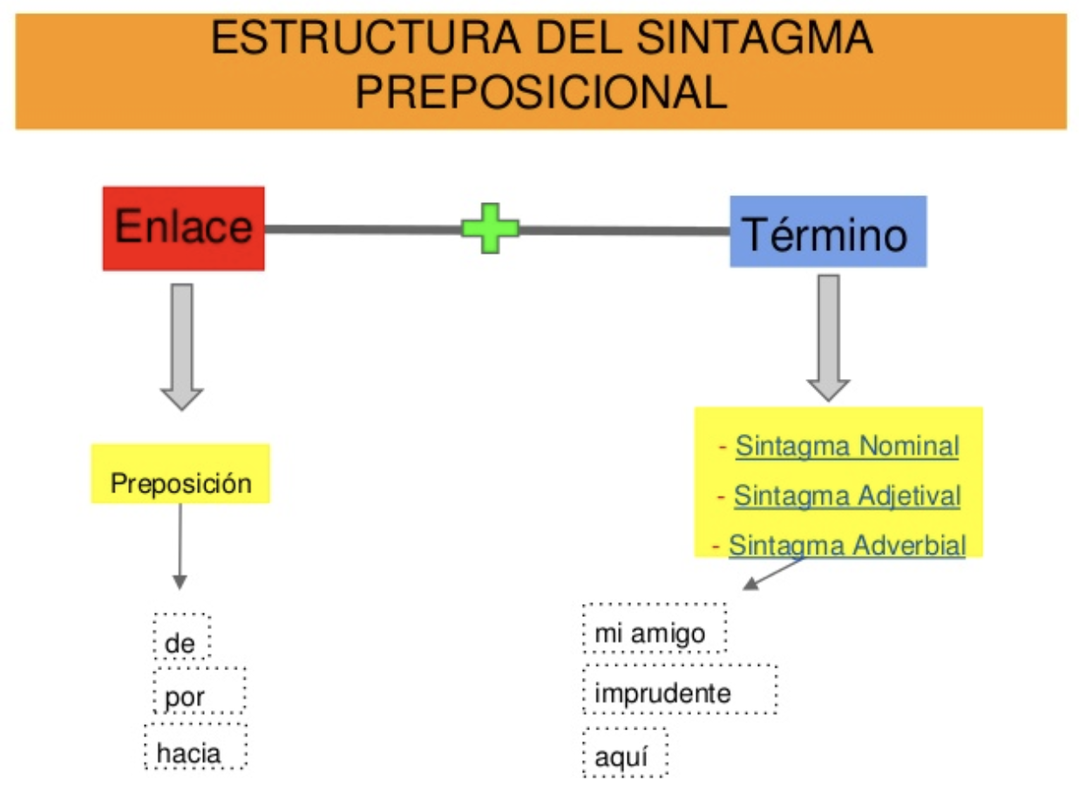